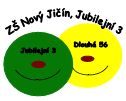 Trojúhelník – střední příčky
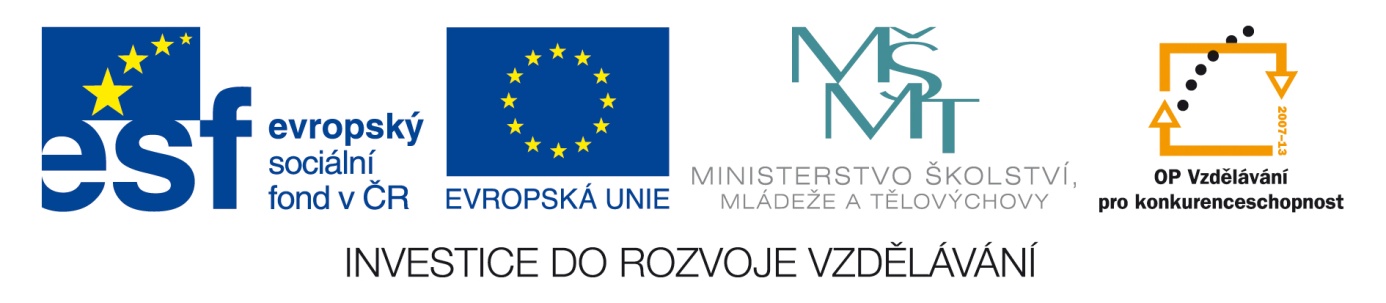 Střední příčky trojúhelníku
?
Narýsuj libovolný trojúhelník ABC. Najdi středy všech stran a, b, c a pojmenuj je Sa, Sb, Sc. Spoj tyto body úsečkami. 
Trojúhelník, střední příčky I - konstrukce 

Jaký vzájemný vztah mají strany AB a SaSb, BC a SbSc, AC a SaSc ?
Pokud si nebudeš vědět rady, otevři odkaz, pohybuj vrcholy trojúhelníku a pozoruj strany ∆ ABC  a ∆ SaSbSc . 
Trojúhelník, střední příčky I 
Trojúhelník, střední příčky I – řešení

Pozn: K připomenutí konstrukce středu úsečky využijte odkaz.
Střední příčky trojúhelníku
?
Otevřete odkaz, ve kterém je sestrojený trojúhelník se středními příčkami. Pohybujte vrcholy a porovnejte délky rovnoběžných stran. 
Kolikrát větší jsou strany trojúhelníka ABC, než strany trojúhelníka středních příček? 



Trojúhelník, střední příčky II
Trojúhelník, střední příčky II - řešení
Střední příčka trojúhelníku 
je úsečka, jejíž krajní body jsou středy stran ∆.
Střední příčka trojúhelníku spojuje vždy středy dvou stran a je rovnoběžná se třetí stranou∆. AB ‖ SaSb, BC ‖ SbSc, AC ‖ SaSc
C
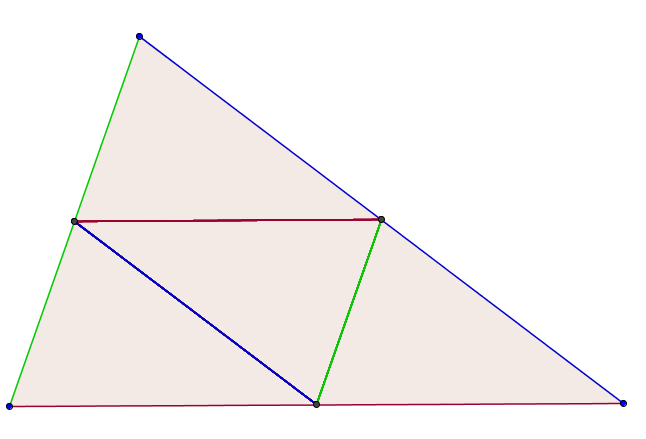 a
b
Sa
Sb
A
c
Sc
B
?
Na volný list papíru narýsujte libovolný trojúhelník ABC,
sestrojte jeho střední příčky,
trojúhelník vystřihněte, 
pak ho ještě rozstřihněte podél středních příček,
máte 4 trojúhelníky – pokuste se zjistit jejich vlastnosti
Trojúhelník, střední příčky III
Trojúhelník, střední příčky III - řešení
?
1. Otevřete odkaz a vytvořte pohybem vrcholů obecného trojúhelníku ABC rovnoramenný ∆. Jaké budou střední příčky trojúhelníku SaSbSc? 



Trojúhelník, střední příčky V
Trojúhelník, střední příčky V - řešení
?
2. Otevřete odkaz a vypočítejte obvod rovnostranného trojúhelníku SaSbSc . 
Jaký obvod má trojúhelník ABC?

Trojúhelník, střední příčky VI
Trojúhelník, střední příčky VI - řešení

Narýsujte libovolný trojúhelník XYZ. Narýsuj trojúhelník ABC takový, aby strany trojúhelníku XYZ byly střední příčky trojúhelníku ABC. 

Trojúhelník, střední příčky VIII, animace
Použitý materiál:ODVÁRKO, O., KADLEČEK, J.: Matematika pro 6. ročník základní školy. Prometheus, Praha 1999. ISBN 80-7196-144-2
Přílohy:

Trojúhelník, střední příčky I 
Trojúhelník, střední příčky I – animace
Trojúhelník, střední příčky II
Trojúhelník, střední příčky II – řešení
Trojúhelník, střední příčky III – animace
Trojúhelník, střední příčky IV
Trojúhelník, střední příčky IV – řešení
Trojúhelník, střední příčky V
Trojúhelník, střední příčky V – řešení
Trojúhelník, střední příčky VI
Trojúhelník, střední příčky VI – řešení
Trojúhelník, střední příčky VII
Trojúhelník, střední příčky VII - řešení